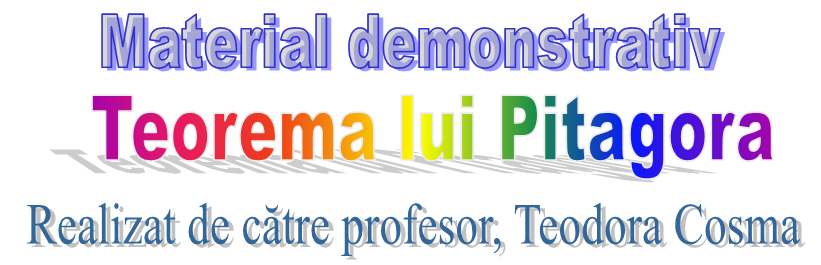 https://www.facebook.com/Cosma-Teodora-Variet%C4%83%C5%A3i-Matematice-204205382964480/?fref=ts
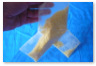 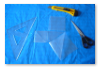 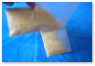 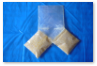 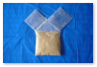